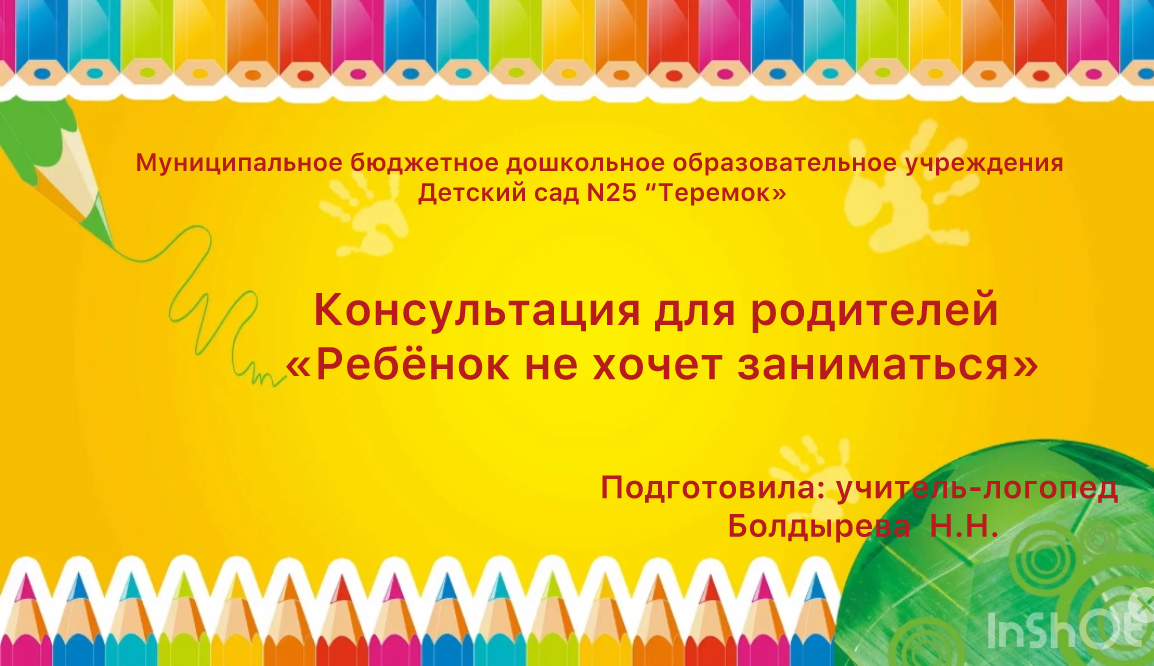 Ребёнок проявляет негативизм и ничего не хочет делать.
Организуйте рабочее место для занятий.
Занимайтесь регулярно и в определенное время.
Ограничьте время использования телефона и телевизора
Занятия должны быть интересными
Используйте поощрения.
Помогайте ребёнку и чаще хвалите его.
Не проявляйте излишнюю настойчивость
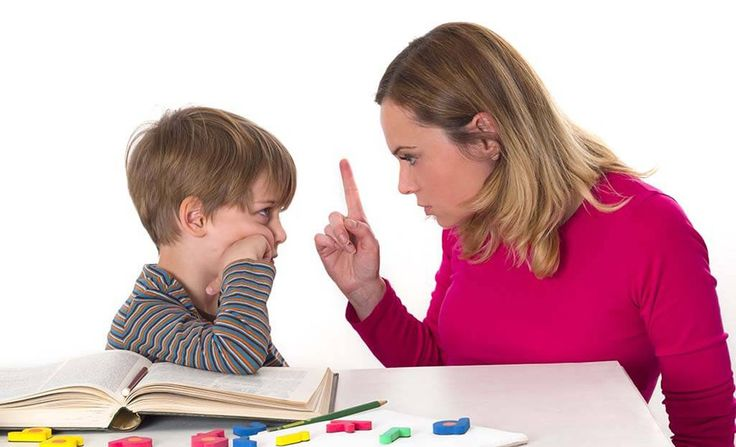 Самое главное –любите своего ребёнка
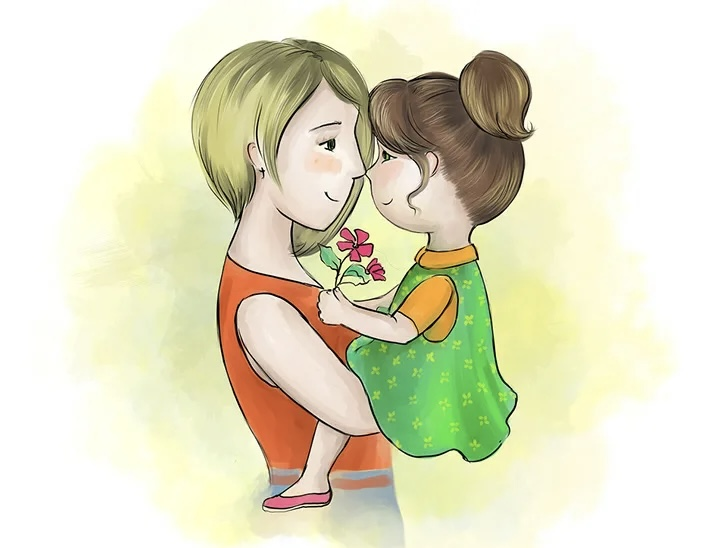 Спасибо за внимание!